ANNOUNCEMENTS:
Ch 25 HW Quiz and HW due Thursday 2/11
Electrostatics Exam Monday (MC) and Tuesday (FR) 2/15-16
Resistivity Lab Wed-Fri 2/17-19
Missing class? 
See Weebly for missed lessons
Make arrangements for missing assessments
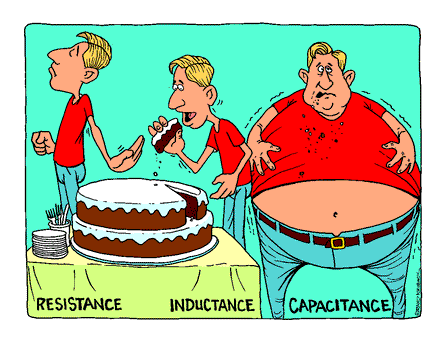 Electrostatics Unit
Capacitors in circuits
College Board Standards
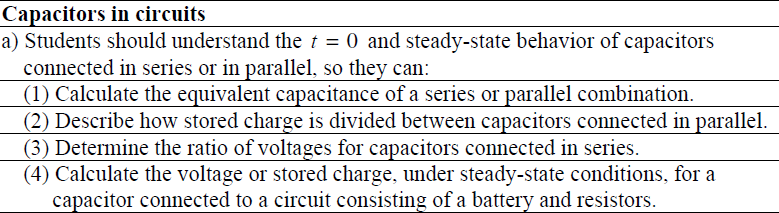 Capacitors in Circuits
Capacitors in Series
Capacitors in series all have the same charge.
If the capacitor combination has charge Q, then each capacitor in the series also has charge Q.
This is because capacitors must obtain charge from adjacent capacitors.
The voltage difference across the combination varies inversely with the capacitance according to DV = Q/C
C1
C2
C3
Equivalent Capacitance - Series
Capacitors in Parallel
Capacitors in parallel all have the same potential difference across their plates.
If the capacitor combination has charge Q, then the charges on all capacitors in the combination will sum to equal Q.
The larger the capacitance, the larger the fraction of the total charge on that capacitor according to Q = CDV.
C1
C2
C3
Equivalent Capacitance - parallel
Sample problem: Determine equivalent capacitance of the configuration shown
C
C
C
C
C
C
Sample problem: Determine equivalent capacitance between a and b. If the potential difference between a and b is 10V, what charge is stored on C3? (C1=5mF, C2=10mF, C3=2mF)
a
C1
C1
C3
C2
C2
C2
C2
b
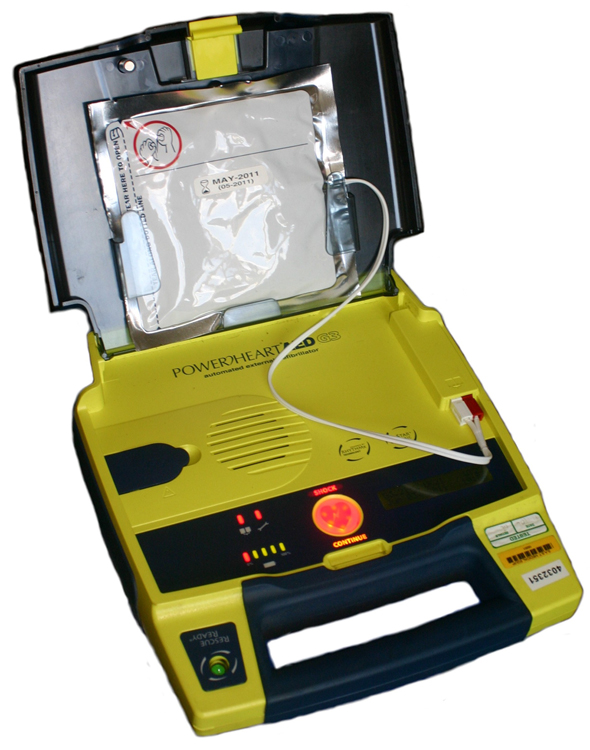 Electrostatics Unit
Energy Stored in Capacitors
College Board Objectives
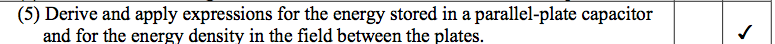 Energy in Capacitors
Capacitors “store” electrical energy by creating an electric field between their plates. This is a type of potential energy.




C: capacitance
 DV: voltage
UE: electric potential energy
Energy in Capacitors - derivation
Sample Problem: A 3.00 mF capacitor is connected to a 12.0 V battery. How much energy is stored in the capacitor?
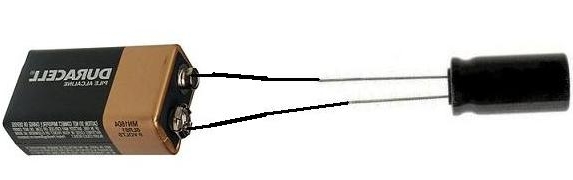 Energy Density
Definition?



Exit ticket: Write a problem in which you would have enough information to calculate an energy density.